X-ray Crystallography
LECTURE -8 ,  M.Sc. ( Geology) I Semester
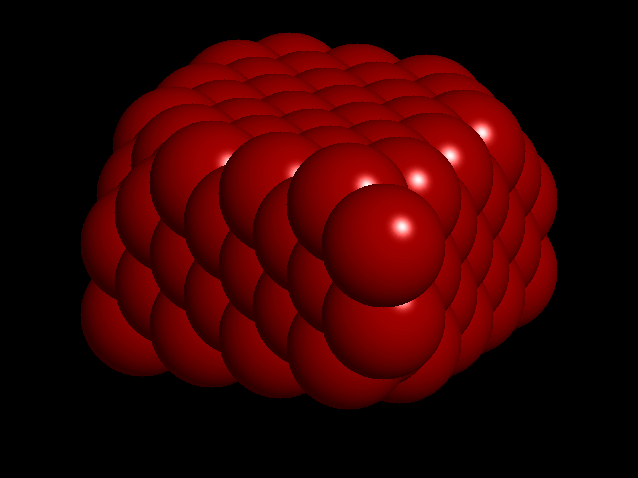 NIRANJAN MOHANTY
DEPARTMENT OF GEOLOGY,
  MLS UNIVERSITY
UDAIPUR-313001 (RAJASTHAN)
E-mail: niranjan@mlsu.ac.in
1
Discovery of X-rays
Wilhelm Conrad Roentgen discovered x-radiation in 1895
In 1912, Friedrich, Knipping, and von Laue demonstrated diffraction of x-radiation passing through a crystal
The wavelength of x-radiation ranges from 10-6 to 10-1 nm
2
Einstein Equation
E = hυ = hc/λ
where 
 E = energy 
 h = Planck's constant 
 υ = frequency 
 c = speed of light 
 λ = wavelength.
3
Conversion to Kinetic Energy
If all the kinetic energy of an electron is converted to X-ray quanta, we can rewrite the equation as:
 eV = hc/λ
Replacing constants gives:
 λ(nm) = 1.24/kV
Where kV = kilovolts
4
White Radiation
Effect of excitation potential on minimum wavelength
5
X-ray Tube
X-ray tube schematic diagram
6
[Speaker Notes: Fig. 135, p141, Battay]
Electron Shells
Electron infall from outer to inner shells
7
Copper   X-ray Spectrum
8
Copper Energy Levels
Energy-level diagram for electron transitions in Cu
9
Copper   X-ray Spectrum
10
Absorption Edge
Absorption edge of Ni in relation to the emission spectrum of Cu
11
Scattering
Scattering of X-rays by a row of equally spaced, identical atoms
12
Reflection
Condition for reflection
13
Path Difference
Path difference = 2d sin θ
14
[Speaker Notes: Fig. 139b, p143, Battay]
Bragg Equation
nλ = 2d sin θ 
where 
 n is an integer
 d is the distance between successive parallel planes (the "interplanar" spacing) 
 θ = glancing angle of incidence
This is the condition for successful reinforcement of waves reflected off different layers
15
W.H. and W.L. Bragg
Derived by English physicists Sir William Henry Bragg and his son Sir William Lawrence Bragg
Shared Nobel Prize in Physics, 1915
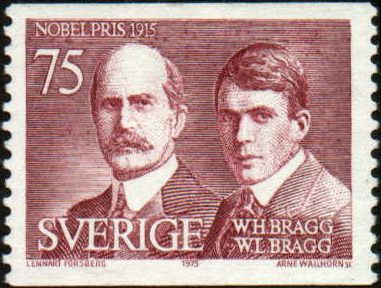 16
Diffracted      X-ray Cones
Diffraction cones from a row of atoms
17
[Speaker Notes: Fig. 7.36, p312, Klein]
Cone Intersection
Diffraction cones from three noncoplanar rows of scattering atoms, intersecting in a common line
18
[Speaker Notes: Fig. 7.37, p312, Klein]
Figure 12
Arrangement for a powder photograph
19
[Speaker Notes: Fig. 141, p145, Battay]
Powder Pattern
Diagram showing the formation of lines from a powder
20
Laue Method
a) Obtaining a Laue photograph with a stationary crystal
b) Laue photograph of vesuvianite, taken along the A4 axis. Axial directions a1 and a2 were inked onto the photograph after development.
21
[Speaker Notes: Fig. 7.39, p313, Klein]
Laue Film
Laue photograph, mineral unknown
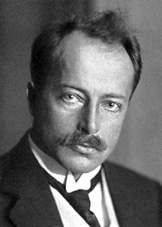 Named for its developer German physicist Max von Laue, who won the Nobel Prize in Physics in 1914 for the discovery of diffraction of X-rays by crystals
22
Weissenberg Rotation Method
Austrian physicist Karl Weissenberg developed a rotating-crystal method which also translated the film, allowing unambigious index of each refraction
23
Precession Camera
Buerger precession camera
24
Martin Julian Buerger
American Crystallographer who developed the precession camera
Crystal and the film move 
Film shows an undistorted replica of the corresponding reciprocal lattice plane
Each diffraction may be indexed
25
Precession Film of Wavellite
A precession photograph is quickly indexed since it shows very clearly the symmetry content of the reciprocal lattice 
Indeed the distance between the spots on the film is simply the reciprocal lattice distance between two nodes, scaled by the X-ray wavelength and the camera radius
26
Four Circle Diffractometer
A crystal is randomly set on the goniometric mount
Computer will measure and calculate the exact value that each of four angles has in order to observe the reflections of a specific set of planes (hkl)
27
Mounting Methods for Powders
Placed in fine capillary tube of 0.2mm bore
Coated on a fine glass fiber - the fiber is dipped in a liquid such as alcohol and then rolled in the powder
Mixed with gum arabic and rolled between slips of glass into a fine spindle or a tiny ball, no more then 0.3 mm in diameter
Sprinkled on a piece of tape mounted over a hole drilled in a circular piece of metal
28
Powder Method Advantages
Fast -  an analysis is completed in two hours or less 
Requires very small sample amounts, which is especially important in cases where the material is rare
Sample preparation times are usually small
The cost per analysis is low, although there is an initial investment in the X-ray equipment and associated computer
29